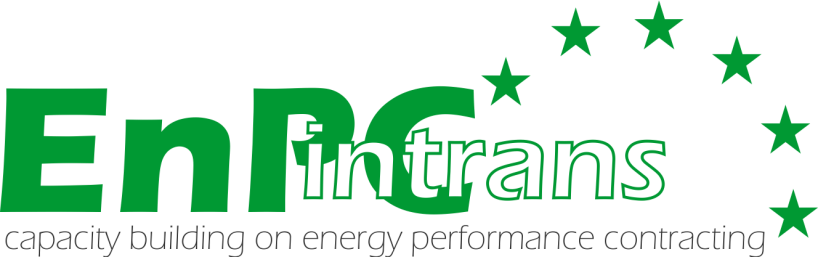 ENERGOEFEKTIVITĀTES LĪGUMI (EEL) SABIEDRISKO ĒKU ENERGOEFEKTIVITĀTES UZLABOŠANAI
Bāzes līmeņa aprēķins. Ietaupījumu mērīšana un pārbaude. 

Jānis Bērziņš, EnPC-INTRANS PROJEKTA EKSPERTS
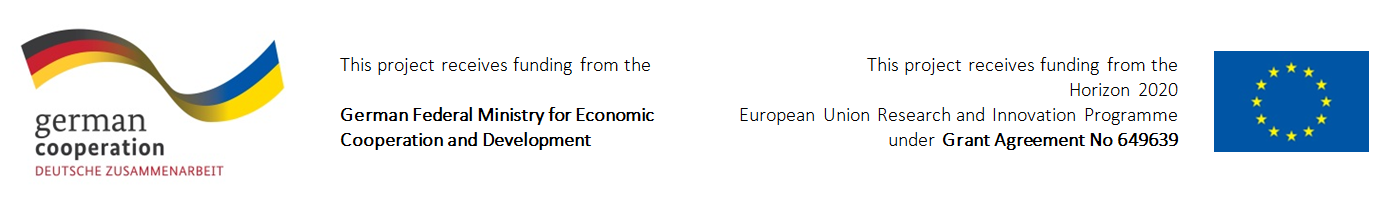 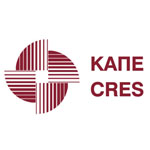 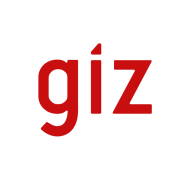 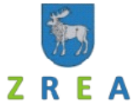 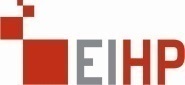 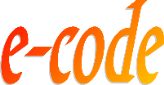 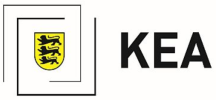 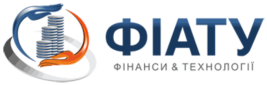 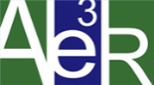 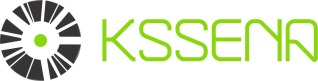 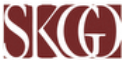 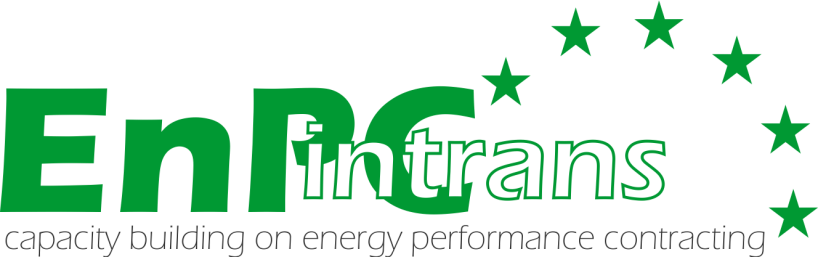 Atruna
Ne GIZ, ne jebkurš cits konsorcija dalībnieks vai autors nevienā brīdī neuzņemas jebkādu atbildību par jebkura veida bojājumiem vai zaudējumiem, kas var rasties jebkuram saistībā ar šo dokumentu. Eiropas Komisija vai Aģentūras (vai jebkura to pārstāvošā persona) nevar tikt uzskatītas par atbildīgām saistībā ar šajā dokumentā paustās informācijas izmantošanu.
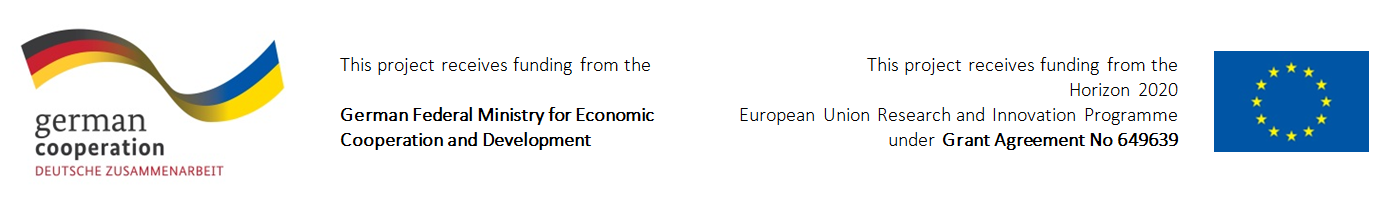 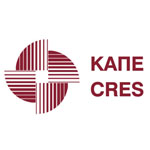 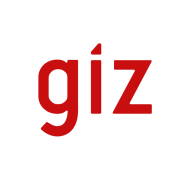 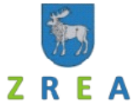 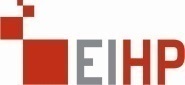 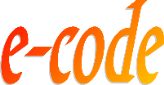 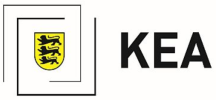 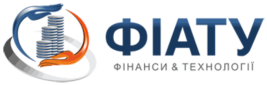 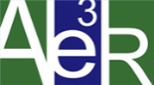 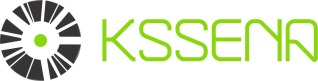 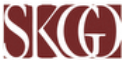 EnPC-INTRANS projekts
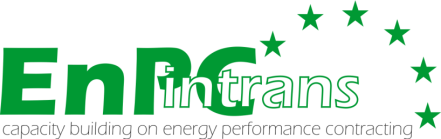 10 Partneri no  9 valstīm
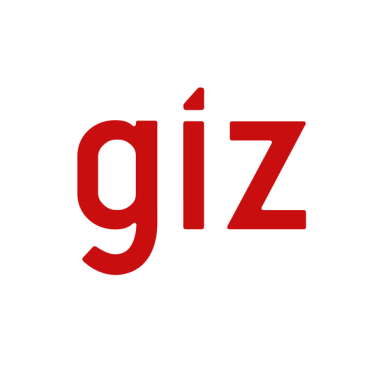 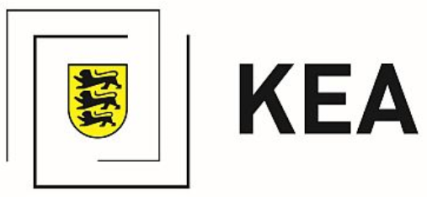 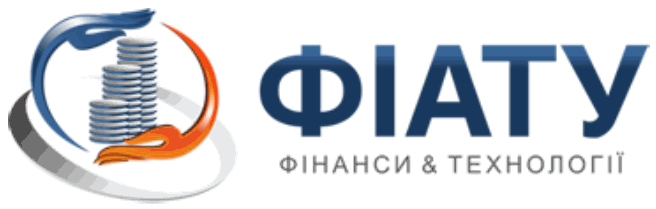 Germany
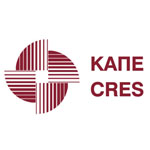 Ukraine
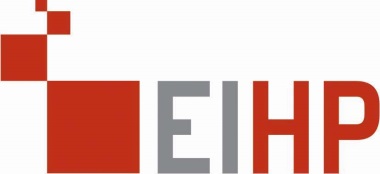 Croatia
Greece
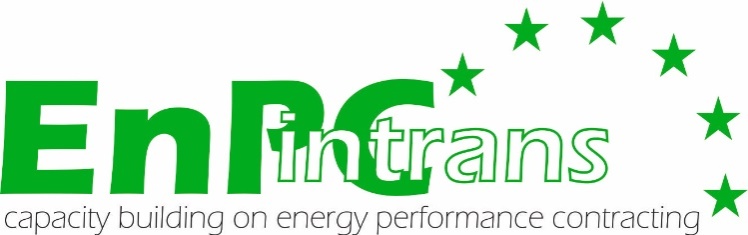 Slovenia
Slovakia
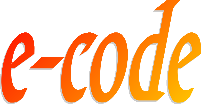 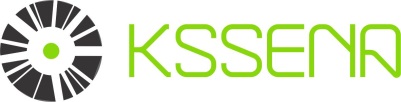 Romania
Serbia
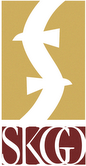 Latvia
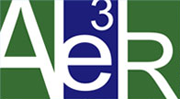 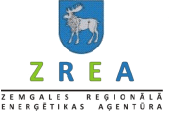 Slaids Nr. 3
EEL projekta vērtības nodrošināšana
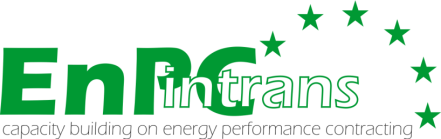 Šīs prezentācijas saturs:
Slaids Nr. 4
EEL projekta vērtības nodrošināšana
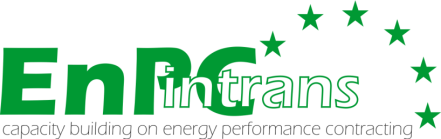 Šīs prezentācijas saturs:
Slaids Nr. 5
Bāzes līmeņa aprēķināšana
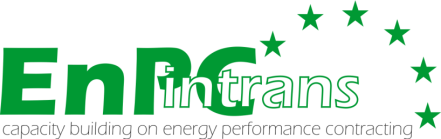 I Solis:Datu apkopošana un enerģijas patēriņa rēķinu saraksts
Parasti, lai pārliecinātos, ka references gads ir reprezentatīvs attiecībā uz enerģijas patēriņu, kā bāzes līmeni var definēt vidējā patēriņa vērtību pēdējos trijos pilnos gados

Aprēķina metodikai jābūt
noteiktai EEL līgumā.
II Solis: Korekcija references gadam
Kurināmā/siltuma patēriņš
Elektroenerģijas patēriņš
Klimata korekcija
Lietojuma korekcija
kWh siltuma patēriņš
kWh elektrības patēriņš
III Solis: Cenu korekcija
IV Solis: Bāzes līmeņa aprēķini
V Solis: Bāzes līmeņa dokumentācija
Slaids Nr. 6
Slaids Nr. 6
Bāzes līmenis soli pa solim
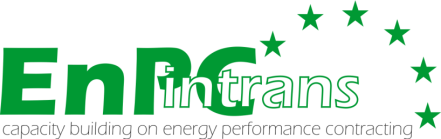 I Solis:Datu apkopošana un enerģijas patēriņa rēķinu saraksts
Enerģijas patēriņa rēķini ir pamats bāzes patēriņa līmeņa aprēķināšanai, ņemot vērā to oficiālo, neatkarīgo un pārbaudāmo raksturu. Tie tiek apkopoti bāzes līmeņa noteikšanai šādā veidā:
Savāciet visus enerģijas rēķinus par katru ēku ar patēriņu bāzes līmeņa gadā, nokopējiet tos iepirkumu konkursa dokumentācijai (ESKO tie būs nepieciešami pirms bāzes līmeņa galīgās apstiprināšanas).
Uzskaitiet mērījumu pēc mērījuma, ēku pēc ēkas vienā datu lapā.
Atzīmējiet papildus informāciju (piegādātāju, kvadrātmetru skaitu, koeficientus, uzstādīšanas datumu, papildus metrus ..) datu lapā.
Pārbaudei salīdziniet tos  ar saviem šīs ēkas skaitītāja rādījumiem.
Slaids Nr. 7
Bāzes līmenis soli pa solim
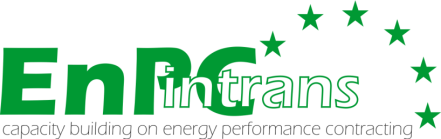 II Solis: References gada korekcija
Norēķinu periodu koriģēšana References gadā
Ja norēķinu periods (100 dienu norēķinu periods) pārsniedz references gadu (tikai 60 dienas references gadā, uz kurām attiecas norēķinu periods), korekcijas var aprēķināt šādi:
Elektroenerģijas patēriņam: kWh bāzes līmenis = kWh rēķins x 60 dienas / 100 dienas
Siltumenerģijas patēriņam: kWh bāzes līmenis = kWh rēķins x Σ (vidējās temperatūras) 60 dienas / Σ (vidējā temperatūra) 100 dienas
Ārkārtēju laika apstākļu ietekmes izslēgšana:
Ļoti bieži kā bāzes līmeni izmanto vidējo patēriņu pēdējos trijos gados, lai izslēgtu  īstermiņa laika apstākļu ietekmi.
Ēkas lietojuma normalizācija
Ja, piemēram, ēkas renovācijas dēļ tiek izmantota /apsildīta tikai daļa ēkas (piemēram, 70% no platības) bāzes līmeņa gadā, bet nākotnē tiek plānots izmantot / apsildīt visu ēku, bāzes līmeņa gadam izmērītais patēriņš attiecīgi jākoriģē.
Slaids Nr. 8
Bāzes līmenis soli pa solim
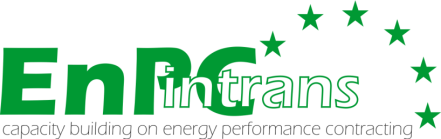 III Solis:  Cenu korekcija
References cenas ir fiksētas visā EEL periodā, lai nodrošinātu konstantu/nemainīgu aprēķinu bāzi investīcijām
Norādiet datu lapās cenas, atbilstoši ēkas struktūrām un kvadrātmetriem, katrai ēkai  uz kvadrātmetru var būt dažādas cenas.
Ņemiet vērā patēriņu un attiecīgās fiksētās cenas.
 Mērīšanas cenas, bāzes cenas, ko nevar ietekmēt ESKO, var palikt ārpus aprēķina.
 Ja nepieciešams, aprakstiet cenu sistēmu komentāru sadaļā.
Parasti references cenas ir faktiskās cenas, kas samaksātas references gadā.
Slaids Nr. 9
Bāzes līmenis soli pa solim
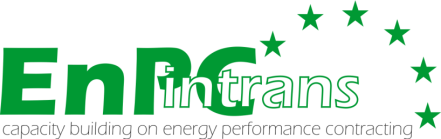 IV Solis: Bāzes līmeņa aprēķini
Formula*:

Bāzes līmenis (€) 
          = KWhsiltums * References cenasiltums + kWsiltums * References cenakW + Fiksētā cenasiltums
          + 	kWhelektrība * References cenaelektrība + kWelektrība * References cenakW + Fiksētā cenaelektrība

* tipiskai enerģijas cenu struktūrai

Bāzes līmenis tiek aprēķināts neto - bez PVN, PVN tiek ņemts vērā tikai ikgadējā grāmatvedības uzskaitē.

Pārbaudi / ticamības pārbaudi var veikt: 
salīdzinot ar citiem gadiem, 
salīdzinot ar standartiem, 
salīdzinot ar saviem ēkas skaitītāja rādījumiem.
Slaids Nr. 10
Bāzes līmenis soli pa solim
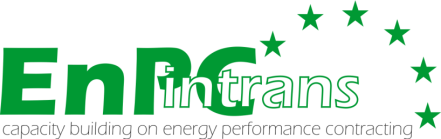 V Solis: Bāzes līmeņa dokumentācija
Daļa no bāzes līmeņa dokumentācijas, papildus aprēķiniem ir: 
Informācija par darba laiku (sabiedrisko ēku darba laiks, darba grafiks, stundu saraksts skolās).
Ikgadējo pasākumu plāns.
Informācija par iekārtām un tehnisko aprīkojumu (lielākie enerģijas patērētāji, IT aprīkojums, apgaismojums).
Darbinieku, skolēnu, studentu, slimnīcas gultasvietu u.c. skaits katrā ēkā.
Turpmākās ēkas izmantošanas īpatnības 
Kopumā visas iekārtas un darbības references gadā jādokumentē kā oficiālas iepirkumu konkursa un EEL līguma sastāvdaļas.
Slaids Nr. 11
EEL projekta vērtības nodrošināšana
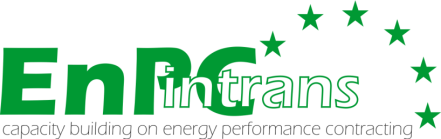 Šīs prezentācijas saturs:
Slaids Nr. 12
Sagaidāmo enerģijas ietaupījumu monetārās 
vērtības aprēķināšana (metode)
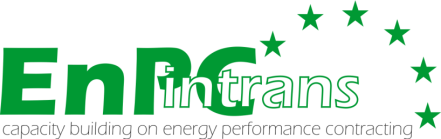 Detalizēta energoaudita vai priekšizpētes analīzes rezultāti tiek iestrādāti kā priekšlikumi energoefektivitātes  pasākumu (EEP) izvēles paketēs, un nodrošina sākotnējās investīciju izmaksu un potenciālā enerģijas ietaupījuma (%) aprēķinus katrai izvēles EEP paketei
Prognozētais enerģijas ietaupījums tiek kvantificēts salīdzināmās mērvienībās (t.i., elektroenerģija vai siltumenerģija -  MWh, mazuts vai ogles tonnās, gāze -  kubikmetros utt.) katrai izvēles EEP paketei, balstoties uz vidējo pēdējo 3 gadu patēriņu pirms EEL izmanotšanas
Prognozētais izmaksu ietaupījums tiek aprēķināts katrai EEP izvēles paketei, balstoties uz pašreizējām cenām, t.i., pēdējā gada laikā pirms EEL projekta uzsākšanas
Slaids Nr. 13
Energoefektivitātes pasākumu tehniski ekonomiskā  pamatojuma sākotnējais izvērtējums
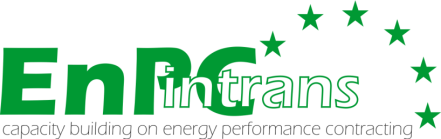 Tehniskais pamatojums jāizvērtē vispirms
Ekonomisko pamatojumu var izvērtēt, balstoties uz statisko amortizācijas aprēķināšanu:








Lai veiktu detalizētāku ekonomiskā  pamatojuma priekšizpēti, izmantojiet par brīvu pieejamo rīku, ko var
 lejuplādēt www.enpc-intrans.eu
Slaids Nr. 14
Ekonomiskie ierobežojumi EEL projektos
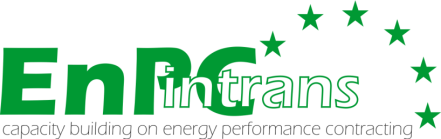 EEL projektu ekonomiskais izvērtējums var tikt veikts balstoties uz:

 Tagadnes neto vērtības (NPV) metodi: 
salīdzinot kopējā dzīves cikla izmaksas un ietaupīto enerģiju:
 - nosakot visas projekta izmaksas un gaidāmos ietaupījumus visā projekta dzīves ciklā,
 salīdzinot kopējā dzīves cikla izmaksu un ietaupījuma tagadnes neto vērtību (NPV).

  Anuitātes metodi:
salīdzinot ikgadējās izmaksas un ietaupījumus:
 projekta izmaksu aprēķins pa gadiem, balstoties  uz sākotnējām izmaksām pa gadiem (plānošana, sagatavošana, investīcijas, u.c.) plus ikgadējās ieviešanas izmaksas.
 salīdzinot līdzīgas ikgadējās izmaksas un garantētos  ietaupījumus.
Slaids Nr. 15
Ekonomiskie ierobežojumi EEL projektos
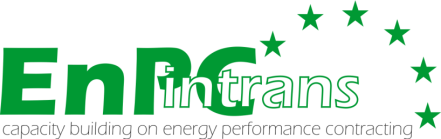 Balstoties uz tagadnes neto vērtības (NPV) metodi, galvenie EEL projektu ekonomiskie ierobežojumi ir:

Ja ESKO EEL projekta izmaksas tiks pilnībā segtas potenciālā ietaupījuma, visa projekta cikla pašreizējā neto vērtība (mīnus subsīdijas)nedrīkst pārsniegt potenciālā ietaupījuma šībrīža neto vērtību (mīnus papildus izmaksas), kas uzkrātas līguma darbības laikā

Ja kopējā projekta cikla pašreizējā neto vērtība (NPV) (mīnus subsīdijas)pārsniedz  potenciālā ietaupījuma pašreizējo neto vērtību (mīnus papildus izmaksas), kas uzkrāta līguma darbības laikā,  ESKO izmaksas par EEL var tikai daļēji segt no potenciālā ietaupījuma
Slaids Nr. 16
Garantēto enerģijas ietaupījumu tagadnes neto vērtības (NPV) aprēķināšana
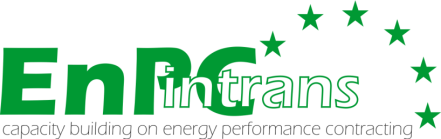 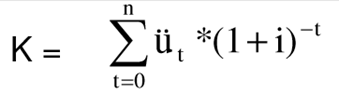 Slaids Nr. 17
Ekonomiskie ierobežojumi EEL projektos
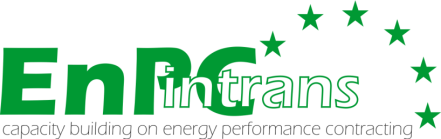 Balstoties uz anuitātes(aprēķini pa gadiem) metodi, galvenie EEL projektu ekonomiskie ierobežojumi ir:

Ja ESKO  kopējās EEL projekta izmaksas plānots segt pilnībā no potenciālajiem ietaupījumiem, ekvivalentas ikgadējās izmaksas (mīnus subsīdijas)nedrīkst pārsniegt vidējo ikgadējo potenciālo  ietaupījumu (mīnus papildu izmaksas) līguma darbības laikā

Ja ekvivalentas ikgadējās izmaksas (mīnus subsīdijas)ir augstākaspar vidējo ikgadējo potenciālo ietaupījumu (mīnus papildus izmaksas) līguma darbības laikā, ESKO izmaksas par EEL var tikai daļēji segt no potenciālā ietaupījuma
Slaids Nr. 18
EEL projektu ekonomiskā pamatojuma aprēķins
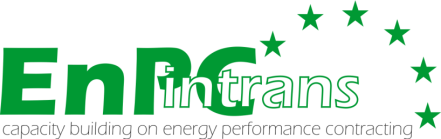 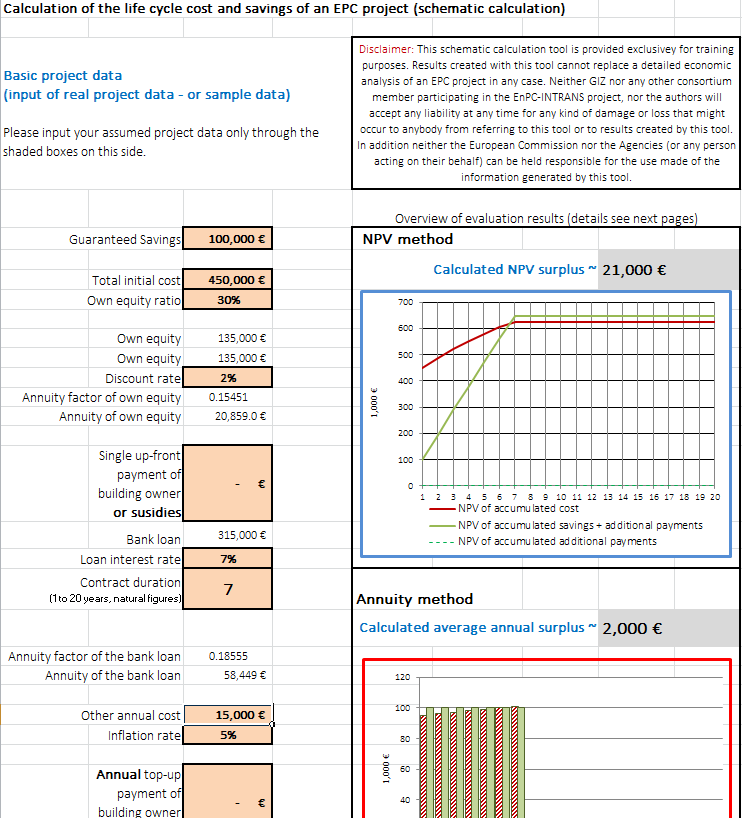 Demonstrācijas rīks (Excel)EEL projektu ekonomiskā pamatojuma aprēķināšanai -tiek piedāvāts EnPC-INTRANS projekta ietvaros -  pieejams lejupielādei vietnē www.enpc-intrans.eu
Slaids Nr. 19
Stratēģijas izstrāde
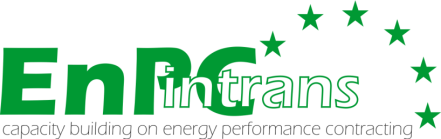 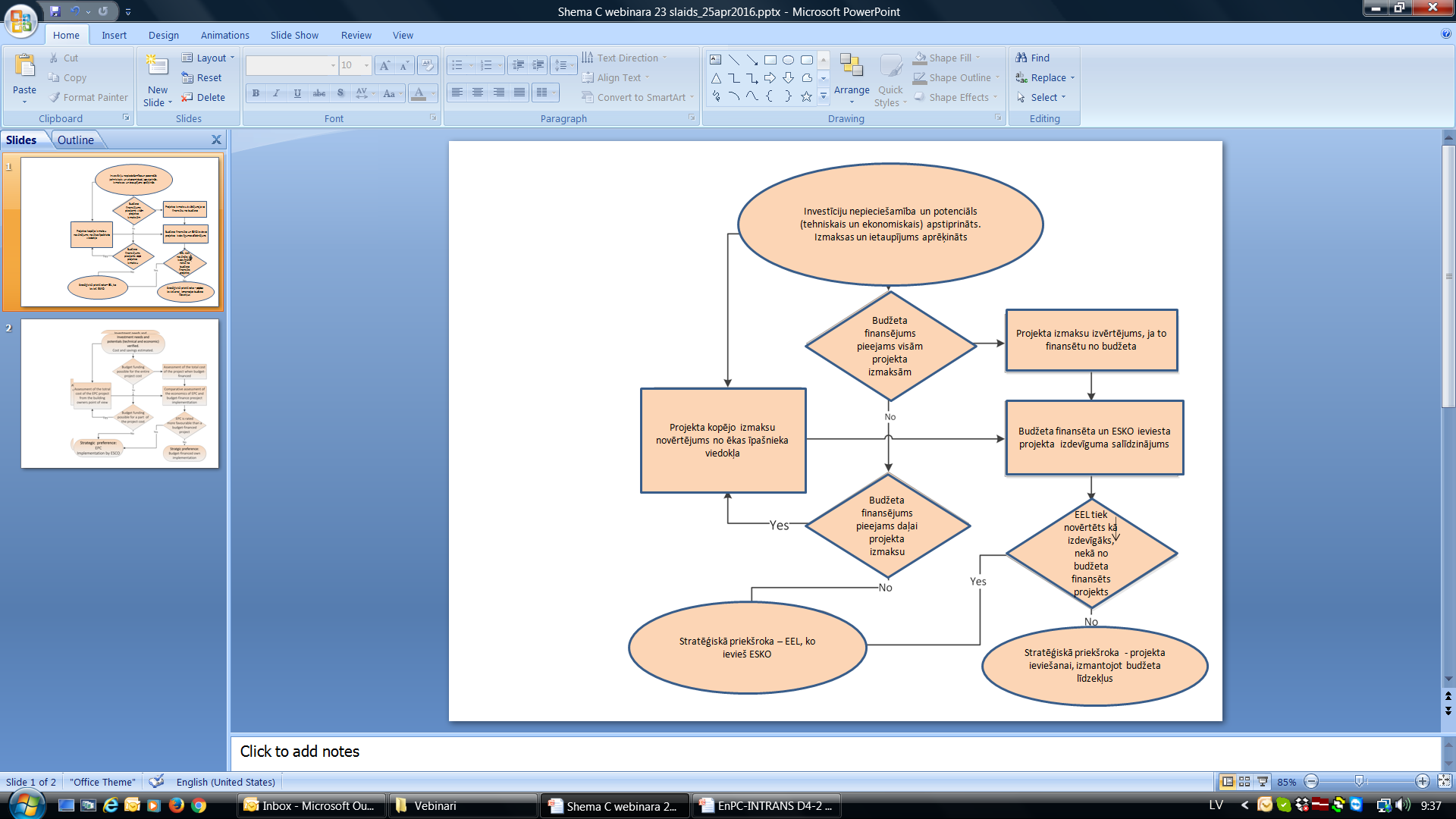 Vissvarīgākais jautājums ir - vai ēkas īpašniekam izdevīgāk ir pašam īstenot projektu (par budžeta līdzekļiem), vai arī to realizēt, izmantojot EEL (ESKO finansēts)
Slaids Nr. 20
EEL projekta vērtības nodrošināšana
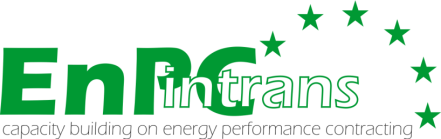 Šīs prezentācijas saturs:
Slaids Nr. 21
Ietaupījumu mērīšana un pārbaude
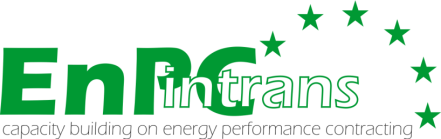 Sākums:Datu apkopošana un enerģijas patēriņa rēķinu saraksts
ESKO ir jānodrošina pierādījumi, ka garantētais enerģijas ietaupījums ir sasniegts, pamatojoties uz enerģijas  rēķiniem līgumā noteiktajās ēkās.
ESKO jānosaka faktiski sasniegtā ietaupījuma koriģētais neto apjoms.
Noteikšanas metode ir analoģiska bāzes līmeņa noteikšanai.
I Solis: Dienas korekcija
Kurināmā / siltuma patēriņš
Elektroenerģijas patēriņš
II Solis: Klimata korekcija
III Solis: Lietojuma korekcija
kWh elektroenerģijas patēriņš
kWh siltumenerģijas patēriņš
Koriģētais ietaupījumu apjoms
Koriģētās enerģijas izmaksas
Bāzes līmeņaizmaksas
=
-
IV Solis:  Cenu korekcija (bāzes līmeņa gada cenas)
Slaids Nr. 22
Pārbaude soli pa solim
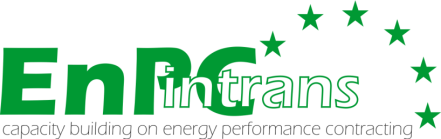 I Solis: Dienas korekcija
Pirmkārt, enerģijas patēriņš no dažādiem rēķiniem un skaitītājiem tiek saistīts ar norēķinu periodu (parasti kalendāro gadu), lai pielāgotos dažādam dienu skaitam.



Saskaņā ar spēkā esošajiem tehniskajiem standartiem (piemēram, Vācijā VDI 2067), gada klimatu raksturo, piemēram, kā grādu dienu summu. 
Tas jādefinē līgumā kā references vērtība references gada korekcijai. Pašreizējā ikgadējā dienas grādu summa tad tiek izmantota, lai koriģētu siltumenerģijas patēriņu (telpu apkures īpatsvars, piemēram, skolās ir 90%) attiecīgajā norēķinu periodā.
II Solis: Klimata korekcija
Slaids Nr. 23
Pārbaude soli pa solim
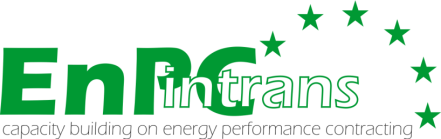 III Solis: Lietojuma korekcija
Ja ēkā, par kuru noslēgts ESKO līgums,  mainās lietojums, jānosaka ar to saistītās enerģijas pieprasījuma izmaiņas, un tās jānovērtē no izmaksu aspekta. 
Klientam savlaicīgi jāpaziņo par jebkādām izmaiņām lietojumā. 
Visbiežāk izplatīto lietojuma izmaiņu aprēķināšanas metodes var norādīt līgumā, vai arī tiek veikts novērtējums, pamatojoties uz spēkā esošajiem tehniskajiem noteikumiem un standartiem. 
Ja attiecināmi, EEL līgumā jāiekļauj arī attiecīgie aprēķina noteikumi, kādi aprēķini veicami, ja mainās enerģijas ražošanas avoti vai koģenerācijas vienību izmantojums norēķinos.


Visbeidzot, attiecīgā norēķinu gada enerģijas izmaksas tiek aprēķinātas, izmantojot apkures un elektrības rēķinu koriģētās patēriņa vērtības un fiksētās references cenas
IV Solis: Cenu korekcija (bāzes līmeņa gada cenas)
Slaids Nr. 24
Ietaupījumu mērīšana un pārbaude
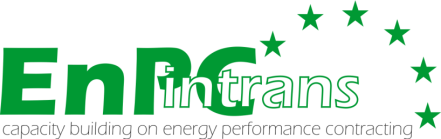 Koriģētais ietaupījumu apjoms
Bāzes līmeņaizmaksas
Koriģētās enerģijas izmaksas
=
-
Norēķinu gada enerģijas izmaksas, kas noteiktas iepriekš minētajos  soļos, tiek atņemtas no bāzes līmeņa izmaksām. 
Starpība  ir objektīvais norēķinu gadā sasniegtais enerģijas izmaksu ietaupījums. 
Vērtības ir jānosaka katrai atsevišķai ēkai. 
Pēc visu ēku vērtību summēšanas, kopējā atlīdzība ESKO tiek noteikta kā sasniegto garantēto ietaupījumu (ja sasniegti) pamatatlīdzības un proporcionālās prēmijas par saistību pārsniegšanu, summa.
Slaids Nr. 25
Brīvi pieejami aprēķinu rīki  ēkas ietaupījumu noteikšanas modelēšanai
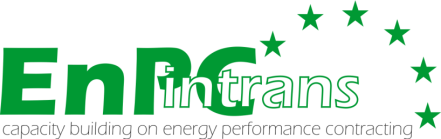 Katrā valstī ir pieejami dažādi rīki bāzes līmeņa aprēķināšanai un pārbaudei.. Ir pieejamas arī šādas brīvās programmatūras:


OpenStudio® : dažādu platformu  (Windows, Mac, and Linux) programmu rīku apkopojums, kas piedāvā ēku energopatēriņa modelēšanu (EnergyPlus:  https://www.openstudio.net/


RETScreen Clean Energy Management Software: tīrās enerģijas pārvaldības programmas pakete. http://www.nrcan.gc.ca/energy/software-tools/7465
Slide N° 26
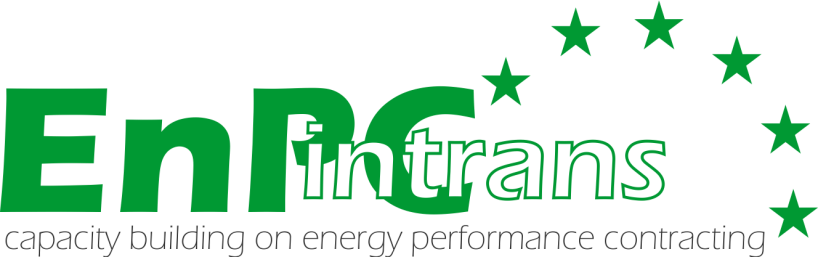 LIELS PALDIES PAR SADARBĪBU!

Vēlam veiksmi energoefektivitātes līgumu izmantošanā publisko ēku renovācijai!

www.encp-intrans.eu

Biedrība “Zemgales reģionālā enerģētikas aģentūra” (ZREA)
www.zrea.lv / twitter: @ZREA_ENERGY  / + 371 63080205 / zrea@zrea.lv
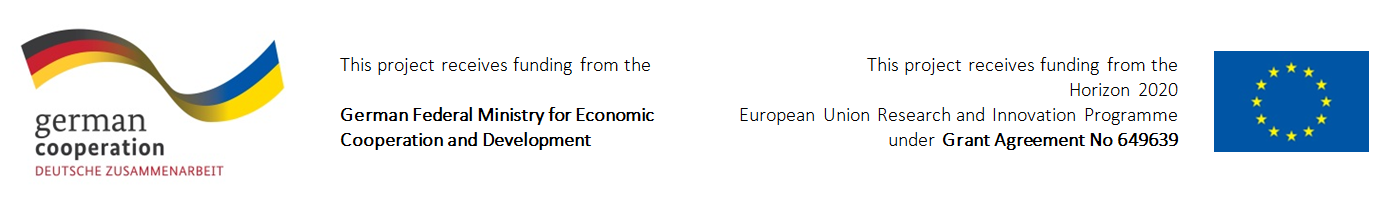 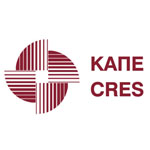 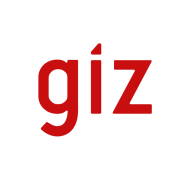 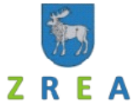 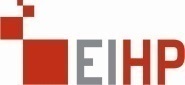 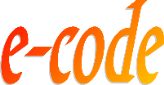 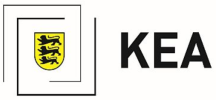 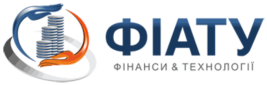 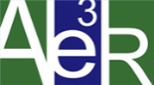 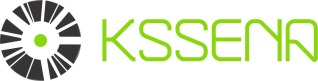 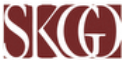